Playing
with fire
Pots and Pans
People
Dressing Up
Little Things
Seasons
$100
$100
$100
$100
$100
$100
$200
$200
$200
$200
$200
$200
$300
$300
$300
$300
$300
$300
$400
$400
$400
$400
$400
$400
$500
$500
$500
$500
$500
$500
Candles on long sticks carried in and out of the service.
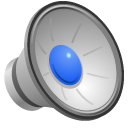 Answer
Return to Main Board
What are tapers?
Return to Main Board
The vessel in which incense is sometimes burned
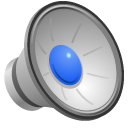 Answer
Return to Main Board
What is “thurible?”
Return to Main Board
The two candles on the wall to the left of the font.
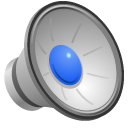 Answer
Return to Main Board
What are the Mary candles?
Return to Main Board
Where the two tapers are placed.
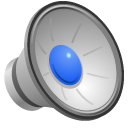 Answer
Return to Main Board
What is on either side of the ambo/lectern?
Return to Main Board
The candle that is lit first on the altar table.
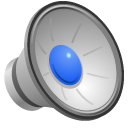 Answer
Return to Main Board
What is the right side?
Return to Main Board
The wine for Eucharist is put in this cup.
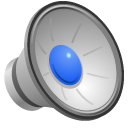 Answer
Return to Main Board
What is the chalice?
Return to Main Board
The plate where we put the bread at Eucharist.
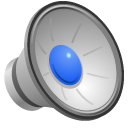 Answer
Return to Main Board
What is the paten?
Return to Main Board
The three things an acolyte holds to help the priest wash her hands.
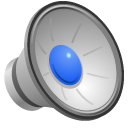 Answer
Return to Main Board
What is a towel, a bowl and a pitcher of water?
Return to Main Board
The bowl used to collect money.
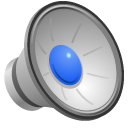 Answer
Return to Main Board
What is the alms basin?
Return to Main Board
The napkin used used 
to wipe the chalice.
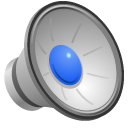 Answer
Return to Main Board
What is the purificator?
Return to Main Board
The person who carries the taper, carries the cross or helps set the table.
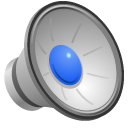 Answer
Return to Main Board
What is an acolyte?
Return to Main Board
The person who carries the cross.
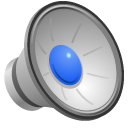 Answer
Return to Main Board
What is the crucifer?
Return to Main Board
The person who says the Eucharistic prayer.
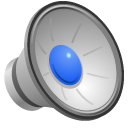 Answer
Return to Main Board
Who is the priest?
Return to Main Board
The person who sets the table.
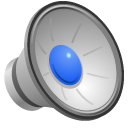 Answer
Return to Main Board
Who is the liturgist?
Return to Main Board
The person who distributes the wine.
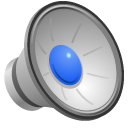 Answer
Return to Main Board
Who is the chalice bearer?
Return to Main Board
The garment an acolyte wears
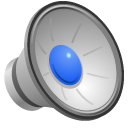 Answer
Return to Main Board
What is an alb?
Return to Main Board
The strip of cloth a priest wears around her neck
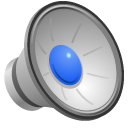 Answer
Return to Main Board
What is a stole?
Return to Main Board
The knot used to tie the rope around the alb.
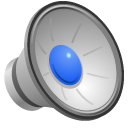 Answer
Return to Main Board
What is a cincture?
Return to Main Board
.
The poncho the priest wears.
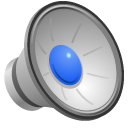 Answer
Return to Main Board
What is a chasuble?
Return to Main Board
The symbol for this gospel.
The hat the bishop wears.
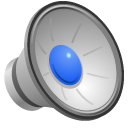 This symbol of a gospel.
Answer
Return to Main Board
What is a mitre?
Return to Main Board
The time I need to come to church when I’m an acolyte at the 9 o’clock service.
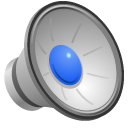 Answer
Return to Main Board
What is 8:40?
Return to Main Board
The time I need to show up if I’m acolyting at the 11 o’clock service.
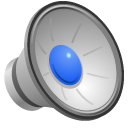 Answer
Return to Main Board
What is 10:40 am?
Return to Main Board
What an acolyte does 
during the sermon.
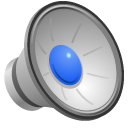 Answer
Return to Main Board
What is listen to the sermon?
Return to Main Board
The person who walks in first at the 11 o’clock service carrying this item.
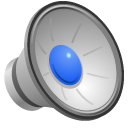 Answer
Return to Main Board
What is the crucifer with the cross?
Return to Main Board
When the crucifer gets the cross at the end of the service.
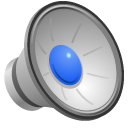 Answer
Return to Main Board
What is the next to the last verse in the last hymn?
Return to Main Board
The color for Advent.
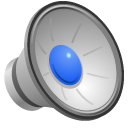 Answer
Return to Main Board
What is blue?
Return to Main Board
The color for Christmas.
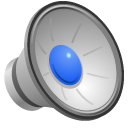 Answer
Return to Main Board
What is white?
Return to Main Board
The color for Holy Week
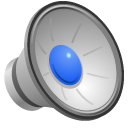 Answer
Return to Main Board
What is red?
Return to Main Board
The color for the 
season after Pentecost.
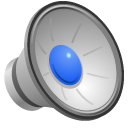 Answer
Return to Main Board
What is green?
Return to Main Board
Three seasons of 
the Church Year.
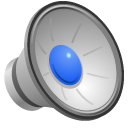 Answer
Return to Main Board
What are Advent, Christmas, Epiphany, Lent, Easter, the Season after Pentecost? 
(any three)
Return to Main Board
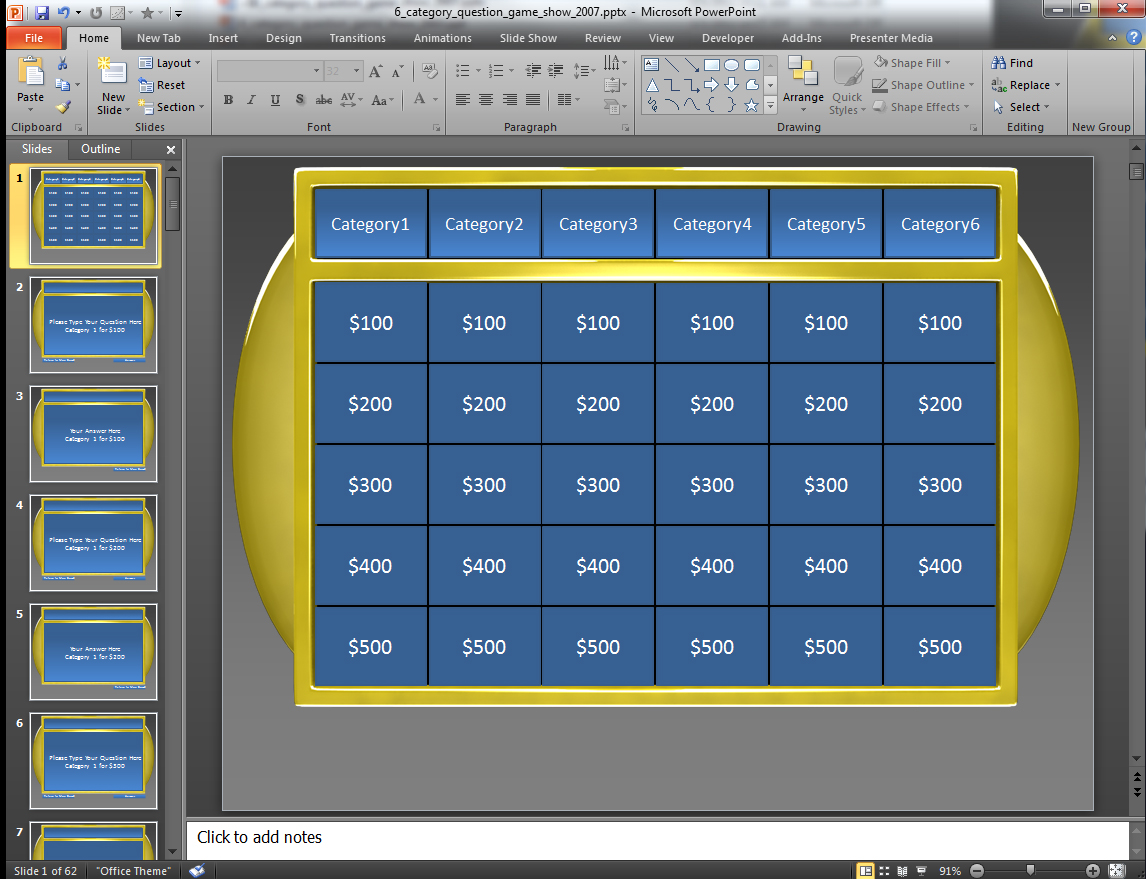 How to use this Template
This template is set up using hyperlinks which jump from slide to slide. 
Each panel is linked to a corresponding  Question slide which has a panel where you can edit the text and type in your own Question.
Under each Question Slide is an Answer Slide which you can type the answer to your Question.
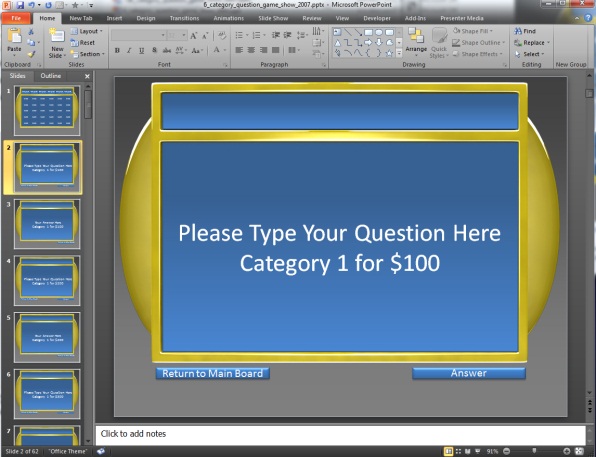 Here is the Question Slide that contains an area to type your question.
Click the Answer button to jump to that Questions Answer Slide which is the slide directly below.
Here is the Answer Slide that is directly below the Question Slide.
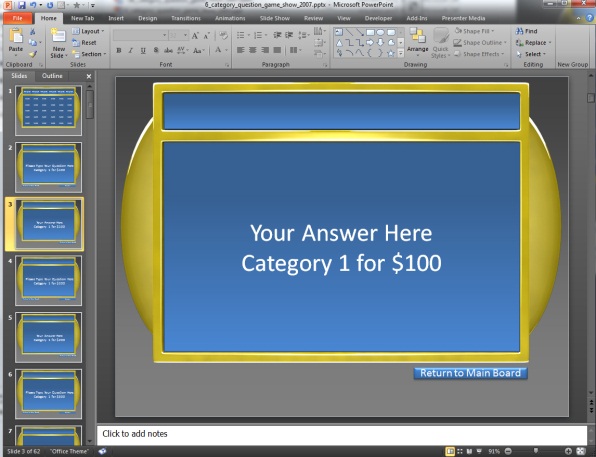 You can also click the Return to Main Board button if you choose not to reveal the answer.
*note* You can access Slide Show Mode by hitting the F5 key on your keyboard or going to the Slide Show tab in your top menu and selecting From Current Slide.
On the Answer Slide click the Return to Main Board button to return to the main Category Board.
Making Panels Inactive
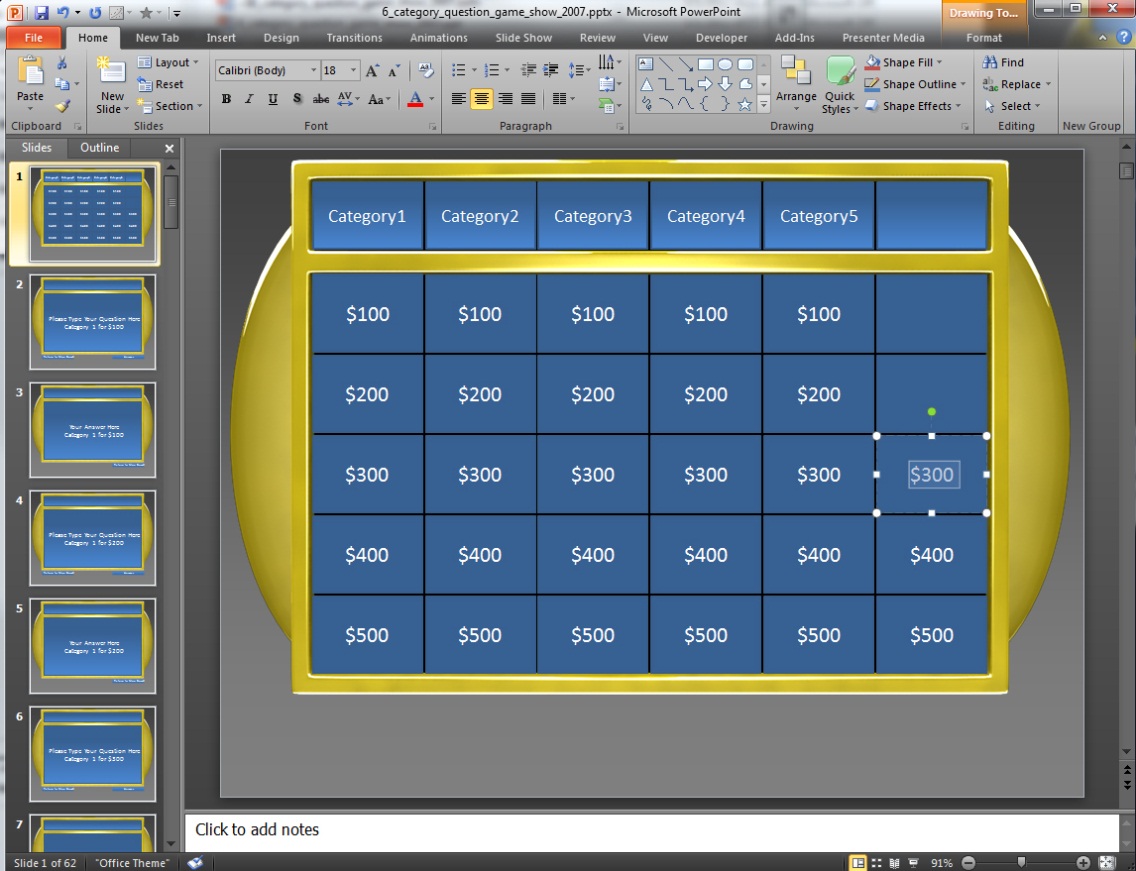 You can make panels inactive simply by selecting the TEXT and hitting delete which will leave the panel blank.
Once you have deleted the Panels you want you will want to go delete the corresponding Question and Answer Slides.
Example:  If were deleted the text on these panels.
We would then need to go delete the corresponding Question and Answer Slides for Category4 $500, Category5 $500, Category6 $500.

*note*You can multiple slide at once by holding Shift while selecting slides.

Say if you wanted to delete all of Category6 Question & Answer slides you click the top slide you want to delete and hold shift and click the bottom slide and all the slides in between will be selected.
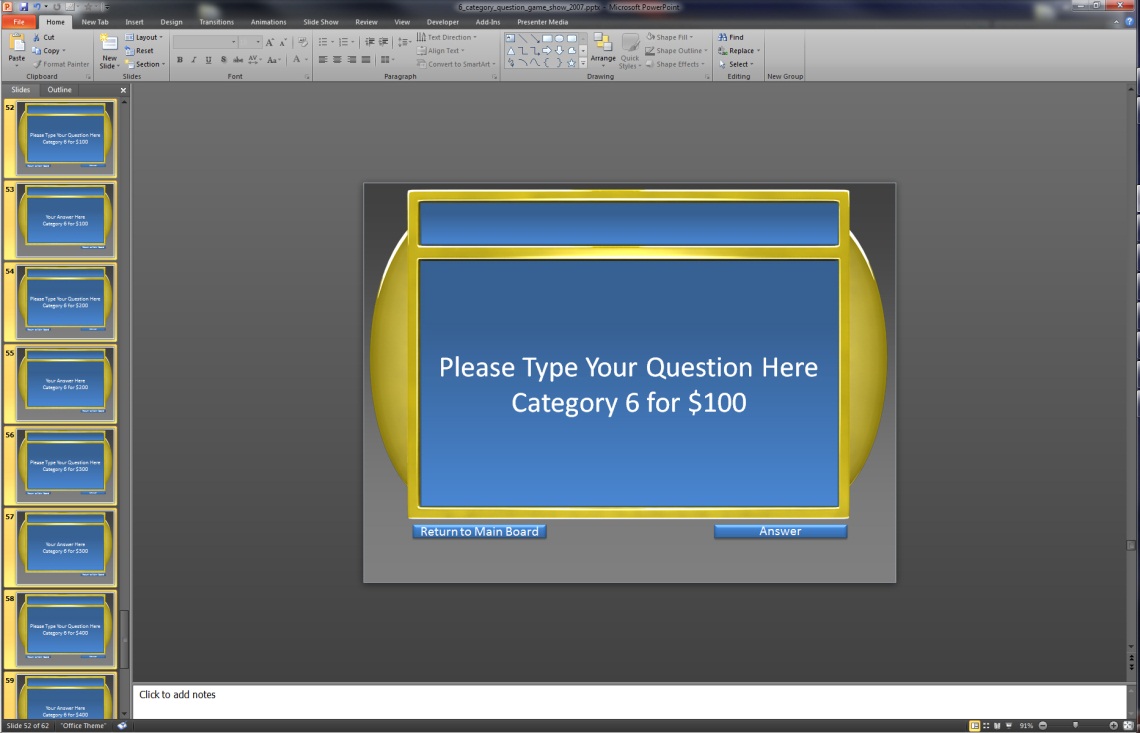 Making Panels Inactive Alternative
If you do not want to delete any of your slides Question  and Answer Slides and just want to make those panels on the main board inactive, you can right click on the panel and select Remove Hyperlink.  
For 2003 users you will need to double right click to find this option.

This will remove the link to the Corresponding Question Slide.
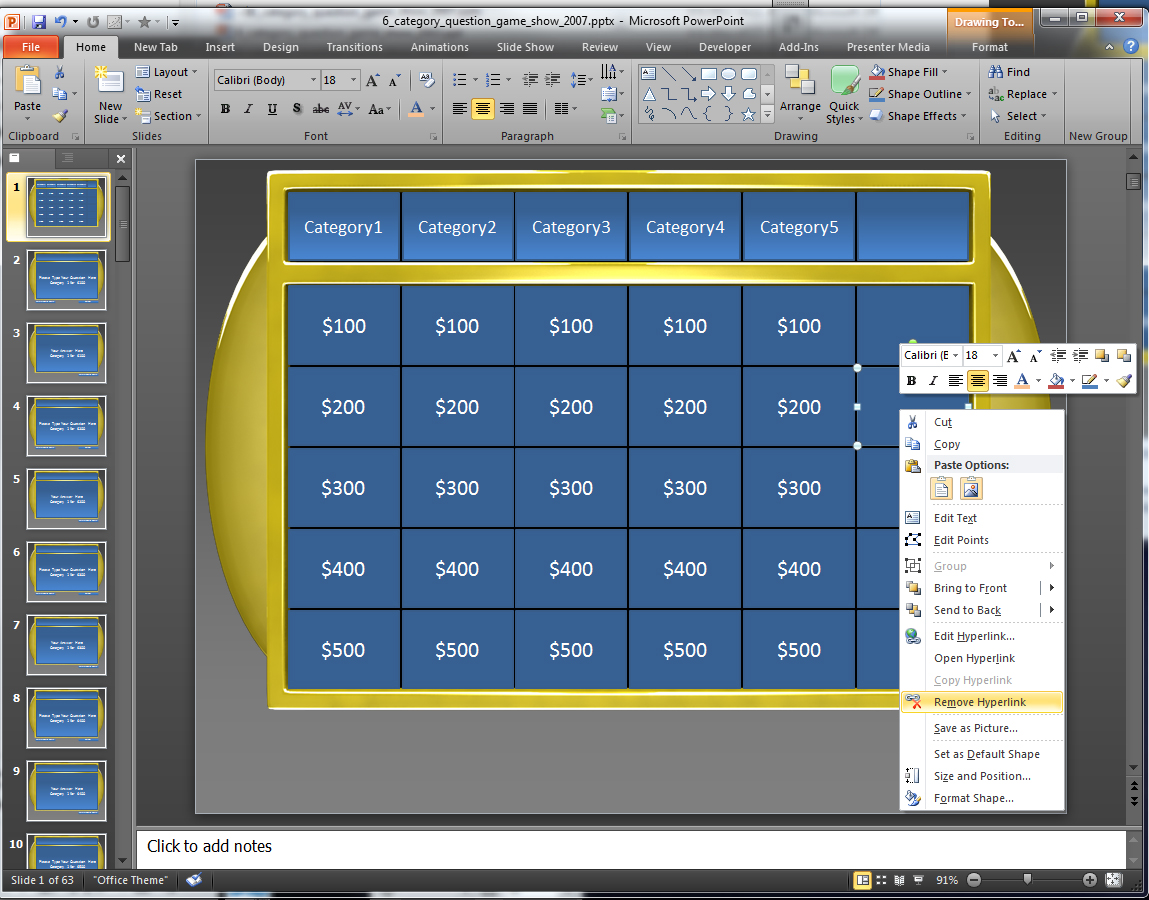